ما هو الإنتحال؟
مقتبس بواسطة د. ريك جريفيث من د. كليف تشين، 
اجتماع العبادة مع عميد كلية الكتاب المقدس في سنغافورة، 29 آب 2012
تعليم د. ريك جريفيث • كلية سنغافورة للكتاب المقدسالملفات بلغات عدة للتنزيل المجاني على  BibleStudyDownloads.org
التعريف
الإنتحال هو التواصل الذي يعطي الإنطباع، بأن الكلمات أو الأفكار الموجودة في كتابات شخص ما، هي كلمات أو أفكار خاصة به، في حين أنها في الواقع مأخوذة من عمل مكتوب أو شفهي لشخص آخر. ينتحل المرء عندما يستخدم عن قصد أو بغير قصد، كلمات أو أفكار شخص آخر، لكنه يفشل في نسب الفضل إلى ذلك الشخص. الإنتحال هو سرقة، وبالتالي انتهاك للأخلاق والنزاهة الأكاديمية.
الإنتحال المتعمد للكلمات
يتضمن الإنتحال المتعمد للكلمات عدم وجود علامات الإقتباس،  أو مسافة بادئة للإقتباس مع مرجع الإقتباس، عند استخدام الكلمات الفعلية لشخص آخر.
الإنتحال المتعمد للكلمات
أنت تنتحل عندما تستخدم كلمات أو أفكار شخص آخر، عن قصد أو بغير قصد، ولكنك تفشل في نسب الفضل إلى ذلك الشخص. أنت تنتحل حتى عندما تنسب الفضل للمؤلف، ولكنك تستخدم كلماته بالضبط دون الإشارة إلى ذلك بعلامات الإقتباس أو المسافة البادئة.
أعتقد أن المرء ينتحل عندما تستخدم كلمات أو أفكار شخص آخر، عن قصد أو بغير قصد، ولكنك تفشل في نسب الفضل إلى ذلك الشخص. أنت تنتحل حتى عندما تنسب الفضل إلى المؤلف، ولكنك تستخدم كلماته بالضبط دون الإشارة إلى ذلك بعلامات الإقتباس أو المسافة البادئة.
هناك نقص في علامات الإقتباس و/أو نمط تنسيق الكتابة مع الحاشية السفلية.
الإقتباس الصحيح للكلمات
أنت تنتحل عندما تستخدم كلمات أو أفكار شخص آخر، عن قصد أو بغير قصد، ولكنك تفشل في نسب الفضل إلى ذلك الشخص. أنت تنتحل حتى عندما تنسب الفضل إلى المؤلف، ولكنك تستخدم كلماته بالضبط دون الإشارة إلى ذلك بعلامات الإقتباس أو المسافة البادئة.
أعتقد أن المرء ينتحل عندما تستخدم كلمات أو أفكار شخص آخر، عن قصد أو بغير قصد، ولكنك تفشل في نسب الفضل إلى ذلك الشخص. أنت تنتحل حتى عندما تنسب الفضل إلى المؤلف، ولكنك تستخدم كلماته بالضبط دون الإشارة إلى ذلك بعلامات الإقتباس أو المسافة البادئة.1
1 كليف تشين، ما هو الإنتحال؟ (عرض تقديمي لساعة العميد، كلية سنغافورة للكتاب المقدس، 29 آب 2012)، الشريحة 5 تمت إضافتها بواسطة ريك جريفيث.
الإنتحال المتعمد للكلمات
أنت أيضاً تنتحل عندما تستخدم كلمات قريبة جداً من تلك الموجودة في مصدرك، بحيث إذا تم وضع عملك بجوار المصدر، فسيكون من الواضح أنك لا تستطيع أن تكتب ما فعلته، دون أن يكون المصدر في متناول يدك.
مثال آخر على الإنتحال هو استخدام الكلمات القريبة جداً من المصدر، لدرجة أنه إذا وضع شخص ما كتابته بجوار الأصل، فسيكون من الواضح أنه لا يمكن كتابته بدون المصدر في متناول يدك.
يوضح هذا المثال إعادة صياغة أكثر حرية للأصل، لكنه لا يزال انتحالاً.
الإنتحال المتعمد للأفكار
يتضمن الإنتحال المتعمد للأفكار عرض أو تطوير فكرة نشأت مع شخص آخر، كما لو كانت فكرة خاصة به، أو كما لو كانت جزءً أصلياً من حجته. إن الإشارة العامة في مرحلة ما إلى المصدر الأصلي ليست كافية، يجب الرجوع إلى جميع المبادئ العامة والأفكار المحددة.
الإنتحال المتعمد للأفكار
أنت أيضاً تنتحل عندما تستخدم كلمات قريبة جداً من تلك الموجودة في مصدرك، بحيث إذا تم وضع عملك بجوار المصدر، فسيكون من الواضح أنك لا تستطيع أن تكتب ما فعلته، دون أن يكون المصدر في متناول يدك.
قاعدة راحة اليد هي القاعدة التي يمكنك من خلالها التحقق من نفسك ضد الإنتحال، يحدث ذلك عندما تضع كتابتك بجوار النص الأصلي، وتكون أوجه التشابه كبيرة جداً، لدرجة أنه من المستحيل كتابتها دون استخدام المصدر الموجود أمامك مباشرةً.
المؤلف الذي لا يعطي الفضل لمصدر فكرته، تكون الفكرة مسروقة من المصدر الأصلي.
الإنتحال غير المباشر للكلمات
يتضمن الإنتحال غير المباشر للكلمات الإستخدام التلميحي لكلمات أو أفكار شخص آخر، حتى عند إعادة صياغتها بشكل فضفاض، بطريقة توحي بأن الكلمات أو الأفكار تخص الشخص.
الإنتحال غير المباشر للكلمات
أنت تنتحل عندما تستخدم كلمات أو أفكار شخص آخر، عن قصد أو بغير قصد، ولكنك تفشل في نسب الفضل إلى ذلك الشخص. أنت تنتحل حتى عندما تنسب الفضل إلى المؤلف، ولكنك تستخدم كلماته بالضبط دون الإشارة إلى ذلك بعلامات الإقتباس أو المسافة البادئة. أنت أيضاً تنتحل عندما تستخدم كلمات قريبة جداً من تلك الموجودة في مصدرك، بحيث إذا تم وضع عملك بجوار المصدر، فسيكون من الواضح أنك لا تستطيع أن تكتب ما فعلته دون أن يكون المصدر في متناول يدك.
قد يكون الإنتحال مقصوداً أو غير مقصود. الإنتحال هو استخدام كلمات أو أفكار شخص آخر، دون نسب الفضل للمؤلف. يحدث الإنتحال أيضاً عند الإستشهاد بمؤلف ما، مع الإستيلاء على كلماته الدقيقة، دون استخدام علامات الإقتباس أو المسافة البادئة. اختبار الإنتحال هو وضوح أن عملك لم يكن بإمكانك كتابة ما فعلته بدون المصدر، عندما يتم وضع عملك بجوار المصدر.
هذه إعادة صياغة تلميحية للأصل بدون علامات اقتباس أو حواشي سفلية.
المراجع
بارزون، جاك وهنري جرافالباحث المعاصر
بوث، واين، غريغوري كولومب، وجوزيف وليامز
	حرفة البحث
هدسون، بوب وشيلي تاونسند	دليل أسلوب الكاتب المسيحي
ليستر، جيمس. 
	كتابة الأوراق البحثية: دليل كامل.
تورابيان، كيت. 
	دليل لمؤلفي الأوراق البحثية والرسائل العلمية والرسائل العلمية.
Black
أحصل على هذا العرض التقديمي مجاناً
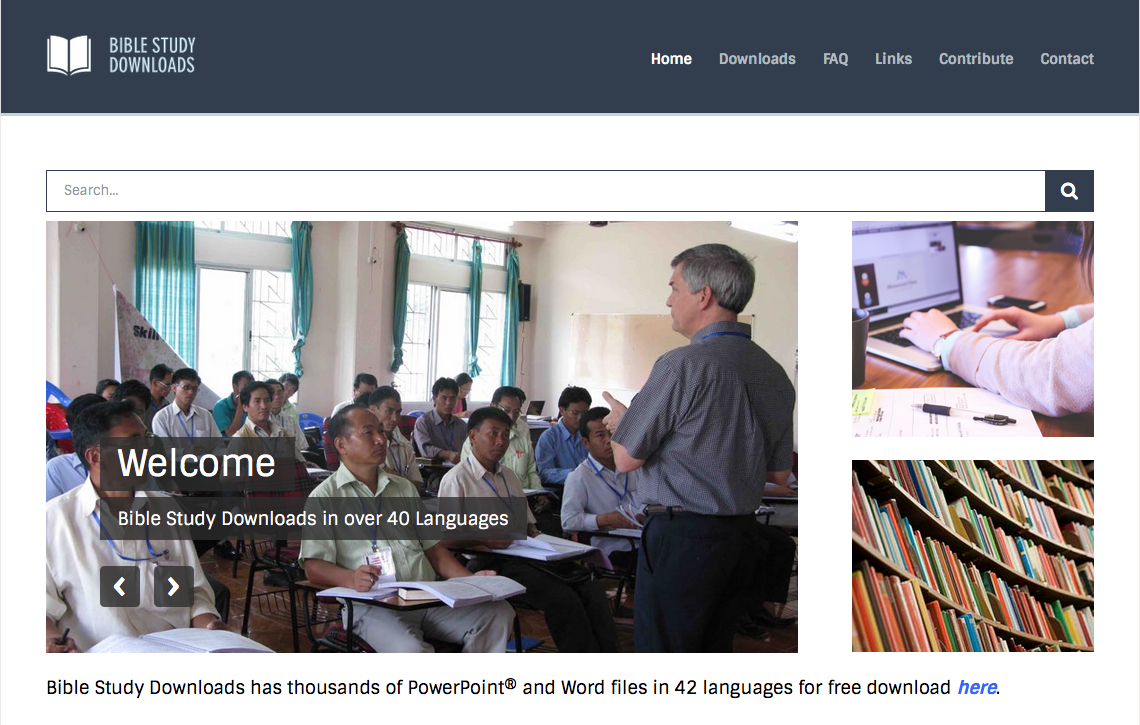 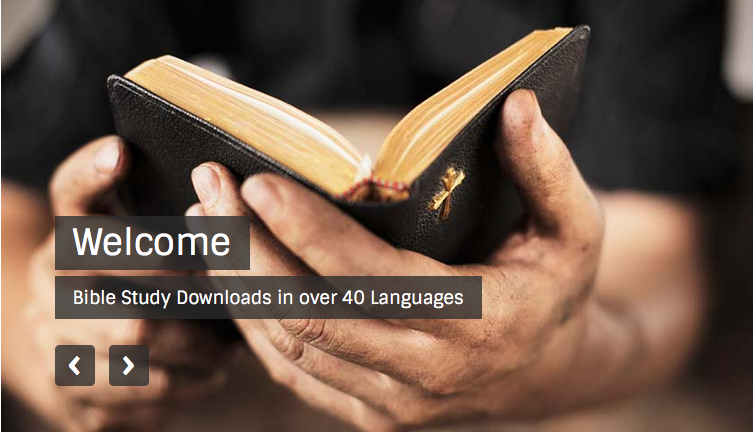 على رابط البحث والكتابة BibleStudyDownloads.org
[Speaker Notes: Research & Writing (rw)]